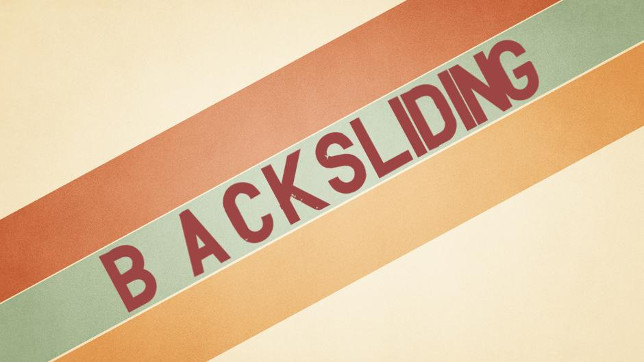 Backsiding
Jeremiah 3:11-14
Backsliding
“to slide back, to lapse morally, to forsake Christ our Redeemer and our only hope”
“to slide back to where we came from”
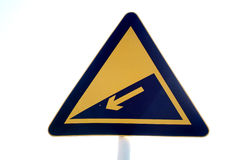 Backsliding Is A Real Possibility
“Beware, brethren, lest there be in any of you an evil heart of unbelief in departing from the living God” (Heb. 3:12).

“You have become estranged from Christ, you who attempt to be justified by law; you have fallen from grace” (Gal. 5:4).
The Backsliders Condition
God has not left them, they have left God - Isaiah 59:1-2
They are in a worse condition than if they had never heard the truth - 2 Peter 2:20-22
They are destined for eternal                     punishment in Hell -                                              James 5:19-20
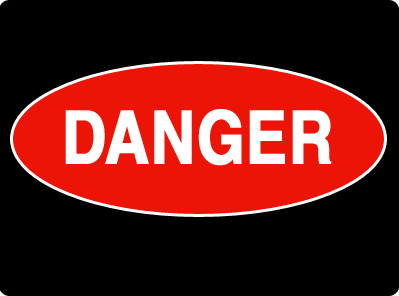 What Causes Backsliding?
Evil Associations - 1 Corinthians 15:33
Shallow Spiritual Life - Matthew 13:20-21
Idleness - 1 Timothy 5:11-15
Worldly Success - 1 Timothy 6:9-10
Love of the World - 2 Timothy 4:10
How To Prevent Backsliding
Let God say something to you everyday.
Psalm 1:1-3; 2 Timothy 3:16-17
Say something to God everyday.
1 Thessalonians 5:17; Romans 12:12
Say something for God everyday.
Matthew 5:16
Do something for God everyday.
1 Corinthians 15:58
The Church Has A Responsibility
We are to exhort one another daily.
Hebrews 3:12-13
The shepherds must restore the lost sheep.
Hebrews 13:17
Members are to restore those who are overcome in sin or wandering from the truth.
Galatians 6:1; James 5:19-20
Backsliding Is A Serious Matter
The church is losing a member!
The Lord is losing a servant!
Christians are losing a brother!
The community is losing the good              influence of a faithful Christian!
The backslider is losing his soul!
The devil is rejoicing!
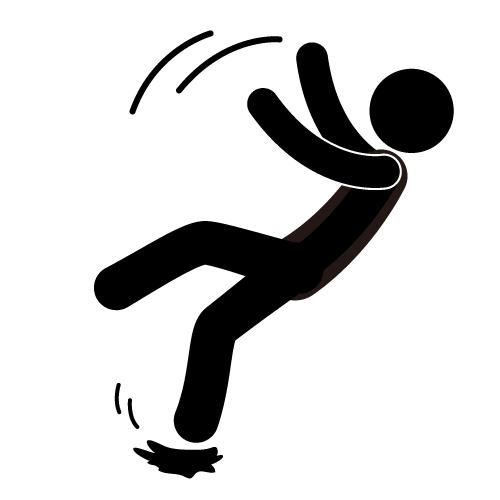